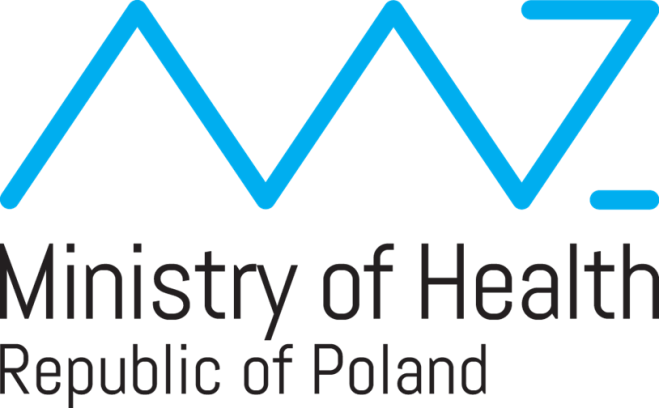 EU4Health

Ministerstwo Zdrowia
Biuro Współpracy Międzynarodowej

Warszawa, 12 kwietnia 2022r.
1
Program
2
1. Informacje podstawowe 
2. Informacje administracyjne
3. Program Pracy 2022 – na co środki
4. Pytania i odpowiedzi
Rozporządzenie Parlamentu Europejskiego i Rady 2021/522 w sprawie ustanowienia Programu działań Unii w dziedzinie zdrowia na lata 2021-2027 z dnia 24.03.2021
3
Budżet : 5,346 mld EUR
Dostępne różne wersje językowe  polska :  https://eur-lex.europa.eu/legal-content/PL/TXT/?uri=CELEX:32021R0522
BWM pełni funkcję Krajowego Punktu Kontaktowego Programu
https://www.gov.pl/web/zdrowie/programy-unii-w-dziedzinie-zdrowia
4
EU4Health
W 2021 r. było 312 mln EUR
W 2022 r jest   835 mln EUR
Planowane w następnych latach odpowiednio:
	 2023 				707 mln EUR
	 2024				726 mln EUR
          2025				743 mln EUR
5
EU4Health
Nie jest Programem pomocowym ! 
promuje współpracę między p.cz. poprzez wymianę wiedzy i dobrych praktyk
spójny z innymi politykami UE
dostępny dla podmiotów prawnych działających w p.cz. UE oraz państwach stowarzyszonych
wymaga Unijnej wartości dodanej
6
EU4Health
Dofinansowanie
	max. 60 % kosztów kwalifikowalnych
	max. 80% w przypadku exceptional utility (art. 8 Rozporządzenia) 
- min 30% środków przeznaczono dla krajów o dochodzie GNI/mieszkańca poniżej 90% średniej UE
- uczestniczą min. 4 państwa o takim dochodzie
   
Koszty pracy mogą być wkładem własnym
7
EU4Health
Program wdrażany przez HaDEA 
       (European Health and Digital Executive Agency)
   https://hadea.ec.europa.eu/programmes/eu4health_pl

W oparciu o Programy roczne ustalane z p.cz. (Steering Group for Health Promotion, Disease Prevention and Management, EU4Health Steering Group, Komitet Programu) oraz stakeholders

Różne formy finansowania
Granty
Zamówienia (Procurement)
Nagrody
Inne
8
EU4Health
Granty
Projekty (ogłaszane w formie Call for proposals – dostępne dla wszystkich instytucji w p.cz. i stowarzyszonych)
Direct grants to member states authorities 
Direct grants to member states authorities (joint actions JA)
oba typy DG wymagają nominacji przez Ministra Zdrowia  wyłącznie 1 competent authority
Direct grants to …..instytucji np. ECDC, WHO
Operating grants to ngo’s – Open call for  proposals
9
Nominowanie przez Ministra Zdrowia
Podmioty zainteresowane przesyłają pismo do: 
Katarzyna Drążek –Laskowska
Dyrektor, Biuro Współpracy Międzynarodowej MZ
zawierające informacje niezbędne dla HaDEA:
informację o chęci udziału w określonym zadaniu,
dokument podpisany przez osobę upoważnioną do podejmowania zobowiązań w jednostce,
dokument lub link do niego (np. statut) wskazujący, że podmiot można uznać za „competent authority” w danej dziedzinie,
przyjętą nazwę jednostki w jęz. angielskim oraz stosowany skrót,
dane osoby kontaktowej, w tym mail i telefon
10
Program EU4Health
W Rozporządzeniu dot. Programu określono 4 cele ogólne (art.3) :
  -10 celów szczegółowych (art.4)
  - w Załączniku 1 „Wykaz możliwych działań kwalifikowalnych”
11
Program EU4Health  Cele ogólne
Poprawa i wspieranie zdrowia w Unii w celu zmniejszenia obciążeń związanych z chorobami zakaźnymi i niezakaźnymi poprzez wspieranie promocji zdrowia i profilaktyki chorób, zmniejszanie nierówności w zakresie zdrowia, promowanie zdrowego stylu życia i promowanie dostępu do opieki zdrowotnej;

 Ochrona ludności w Unii przed poważnymi transgranicznymi zagrożeniami zdrowia oraz wzmocnienie zdolności reagowania systemów opieki zdrowotnej i koordynacji między państwami członkowskimi w celu radzenia sobie z transgranicznymi zagrożeniami zdrowia;
12
Program EU4Health
3. Poprawa dostępności i przystępności cenowej produktów leczniczych i wyrobów medycznych oraz produktów istotnych w kontekście kryzysu w Unii oraz wspieranie innowacji w odniesieniu do takich produktów;
4. Wzmocnienie systemów opieki zdrowotnej poprzez poprawę ich odporności i efektywności zasobów, w szczególności poprzez:
 (i) wspieranie zintegrowanych i skoordynowanych działań między państwami członkowskimi; 
(ii) wspieranie wdrażania najlepszych praktyk i promowanie wymiany danych; 
(iii) wzmocnienie kadry medycznej; 
(iv) zwalczanie skutków wyzwań demograficznych; oraz 
(v) przyspieszenie transformacji cyfrowej.
13
Programy Pracy Programu EU4Health
W Programach Pracy KE stosuje następujący podział:
Crisis Preparedness (CP)
Health systems and heathcare workforce (HS)
Disease prevention 
(DP)
Digital 
(DI)
Cancer   (CR)
14
Program Pracy 2022
Przyjęty 14.01.2022r.
Annex 1 
https://ec.europa.eu/health/system/files/2022-01/wp2022_en.pdf
Streszczenie 
https://ec.europa.eu/health/system/files/2022-01/C_2022_317_annnex2_en.pdf

Nowa wersja – planowana publikacja 13.04.2022 

Działanie dla uchodźców z Ukrainy – w zakresie mental health realizowane przez Międzynarodowy Czerwony Krzyż – 7 mln EUR
15
Granty na projekty 2022
Call for proposals 
ogłoszono 1 turę 8 tematów
deadline składania propozycji 24 maja 2022r.
 
https://ec.europa.eu/info/funding-tenders/opportunities/portal/screen/opportunities/topic-search;callCode=null;freeTextSearchKeyword=;matchWholeText=true;typeCodes=0,1,2,8;statusCodes=31094502;programmePeriod=null;programCcm2Id=43332642;programDivisionCode=null;focusAreaCode=null;destination=null;mission=null;geographicalZonesCode=null;programmeDivisionProspect=null;startDateLte=null;startDateGte=null;crossCuttingPriorityCode=null;cpvCode=null;performanceOfDelivery=null;sortQuery=sortStatus;orderBy=asc;onlyTenders=false;topicListKey=topicSearchTablePageState
16
Granty na projekty 2022
EU4H-2022-PJ-01: Call for proposals to monitor and strengthen the implementation of innovative approaches to prostate, lung and gastric cancer screening at Union level (CR-g-22-09.01/02/03)
EU4H-2022-PJ-02: Call for proposals on prevention of NCDs – (other than cardiovascular diseases and diabetes) (DP-g-22-06.05)
EU4H-2022-PJ-03: Call for proposals on promoting mental health (DP-g-22-07.01/03)
 EU4H-2022-PJ-04: Call for proposals to support the implementation of the Regulation on health technology assessment – training of patient and clinical experts contributing to joint health technology assessment activities (HS-g-22-20.01/02)
17
Granty na projekty 2022
EU4H-2022-PJ-05: Call for proposals to support increased capacity of notified bodies for medical devices (HS-g-22-19.03)
 EU4H-2022-PJ-06: Call for proposals to provide training for health workforce, including digital skills (HS-g-22-15.01) 
EU4H-2022-PJ-07: Call for proposals to support Member States and other relevant actors to implement relevant results of innovative public health research in relation to vaccination against COVID-19 (CP-g-22-03.01) 
EU4H-2022-PJ-08 Call for proposals to develop early warning features and guidance in the area of pricing through the EURIPID database, based on competition cases (HS-g-22-17.01
18
Granty na projekty 2022
Trzeba dokładnie przeczytać Call document
https://ec.europa.eu/info/funding-tenders/opportunities/docs/2021-2027/eu4h/wp-call/2022/call-fiche_eu4h-2022-pj_en.pdf 
Online Manual 
https://ec.europa.eu/info/funding-tenders/opportunities/docs/2021-2027/common/guidance/om_en.pdffor  
AGA – Annotated Model Grant Agreement
https://ec.europa.eu/info/funding-tenders/opportunities/docs/2021-2027/common/guidance/aga_en.pdf
19
Przyszłe granty na projekty 2022
CP-g-22-01.05 Call for proposals to support structured dialogue at national or regional level on public procurement in the health sector - HERA 
CR-g-22-08.02 Call for proposals on cancer and other NCDs prevention – action on health determinants
DP-g-22-06.04 and DP-g-22-06.05 Call for proposals on prevention of NCDs - cardiovascular diseases, diabetes and other NCDs 
CR-g-22-08.06 Call for proposals to support the roll-out of the second cohort of the inter-speciality cancer training programme 
HS-g-22-19.03 Call for proposals to support increased capacity of notified bodies for medical devices
20
Wspólne działania (JA) 2022
EU4H-2022-JA-01: Direct grants to Member States’ authorities: implementation of AMR measures in Member States (AWP1 Ref: CP-g-22-02.01) – 50 mln EUR (str.13)
EU4H-2022-JA-02: Direct grants to Member States’ authorities: Cancer and other NCDs prevention – action on health determinants (AWP Ref: CR-g-22-08.01) – 75 mln EUR 
EU4H-2022-JA-03: Direct grants to Member States’ authorities: prevention of NCDs – cardiovascular diseases and diabetes (AWP Ref: DP-g-22-06.03) – 53 mln EUR (1 lub 2 JA) (było 55)
21
Wspólne działania 2022
EU4H-2022-JA-04: Direct grant to Member States’ authorities: contribution to the Cancer Inequalities Registry to monitor national cancer control policies (AWP Ref: CR-g-22-10.03) – 1 mln EUR
 EU4H-2022-JA-05: Direct grants to Member States’ authorities: support ERNs integration to the national healthcare systems of Member States (AWP Ref: HS-g-22- 16.02) –11,2 mln EUR
EU4H-2022-JA-06: Direct grants to Member States’ authorities: increasing capacity building of the EU medicines regulatory network (AWP Ref: HS-g-22-17.02) – 8 mln EUR
22
Wspólne działania 2022
EU4H-2022-JA-07: Direct grants to Member States’ authorities: piloting a new model approach for assessing and authorising novel Blood, Tissues and Cells (BTC) preparation processes (AWP Ref: HS-g-22-18.01) – 1,5 mln EUR 
EU4H-2022-JA-08: Direct grants to Member States’ authorities: reinforced market surveillance of medical devices and in vitro medical devices (AWP Ref: HS-g-22-19.01) – 4 mln EUR. 
EU4H-2022-JA-09: Direct grants to Member States’ authorities: preparatory actions for a European Health Data Space; primary use of data (for healthcare) and reuse of data (AWP Ref: DI-g-22-22.06) – 4 mln EUR
23
Wspólne działania 2022
Nominacja przez MZ do 1 września 2022 roku
Zgłaszamy 1 competent authority
Można wskazać również affiliated entity
Podmioty, które nie zostaną uznane za „competent” mogą być „affiliated” 
Termin: można już – nie później niż do 20 sierpnia
KE zorganizuje Info day dla nominowanych 13, 14 i 15 września
24
Direct grants to MS - Tura 1
- EU4H-2022-DGA-MS-IBA-01: Direct grants to Member States’ authorities: enhancing whole genome sequencing (WGS) and/or reverse transcription polymerase chain reaction (RT-PCR) national infrastructures and capacities to respond to the COVID-19 pandemic and future health threats (HERA) 
(AWP Ref: CP-g-22-01.04) – 39 mln EUR 
o Sub-topic 2: Consolidation of WGS and RT-PCR activities in countries that received support in 2021 aiming to ensure the sustainable use and integration of enhanced infrastructure into routine surveillance and outbreak investigation activities, in synergy with relevant on-going work at international level. Consequently, only the legal entities established in the following countries are eligible to participate to the action: AT, BE, HR, CZ, EE, FI, FR, DE, EL, HU, IS, IE, LV, LT, LU, MT, NL, NO, PL, PT, RO, SI, ES, SE.
25
Direct grants to MS - Tura 1
– EU4H-2022-DGA-MS-IBA-02: Direct grants to Member States’ authorities: supporting the maintenance of the European Medical Device Nomenclature (AWP Ref: HS-g-22-19.02) – 1, 8 mln EUR. 

It is essential that the Italian Health Ministry continues to provide its support and competences, ensuring adequate maintenance of the EMDN.
26
Direct grants to MS  - terminy
MZ nominuje podmioty do 1 tury  do 22.04.2022r.
Tylko nominowane podmioty w 1 turze otrzymają zaproszenie na Info day i  składają propozycje od 3.05  do 30.06.2022
MZ nominuje podmioty do 2 i 3 tury  do 01.09.2022r. 
KE przedstawi informacje o państwach, które będą mogły uczestniczyć w 2 turze po podjęciu decyzji politycznych
propozycje od 15.09.2022 r.  do 31.01.2023 r. w 2 turze
propozycje od 15.12.2022 r.  do 15.03.2023 r. w 3 turze
27
Direct grants to MS 2022  - Tura 2
– EU4H-2022-DGA-MS-IBA-03: Direct grants to Member States’ authorities: expansion of MyHealth@EU Digital Service Infrastructure (eHDSI) with new services and to more Member States (AWP Ref: DI-g-22-21.01) –  30 mln EUR
28
Direct grants to MS 2022 – Tura 2
– EU4H-2022-DGA-MS-IBA-04: Direct grants to Member States’ authorities: setting up services by Health Data Access Bodies – Secondary use of health data 
(AWP Ref: DI-g-22-22.01) – 30 mln EUR 
Propozycje składane w 2 turze
od 15.09.2022 do 31.01.2023
29
Direct grants to MS – Tura 3
– EU4H-2022-DGA-MS-IBA-05: Direct grants to Member States’ authorities: setting up a coordinated surveillance system under the One Health approach for cross-border pathogens that threaten the Union (AWP Ref: CP-g-22-04.01) – 20 mln EUR 
Indicative timeline for submission of the proposal (3rd wave): Opening date 15.12.2022 Submission deadline 15.03.2022
30
Operating grants - zakończone
DP-g-22-26.01 Open call for proposals for operating grants to non-governmental organisations: financial contribution to the functioning of health non-governmental bodies implementing one or more specific objectives of Regulation 2021/522  - 9 mln EUR
Ogłoszony 27 stycznia z terminem naboru 17 lutego 
https://ec.europa.eu/info/funding-tenders/opportunities/docs/2021-2027/eu4h/wp-call/2022/call-fiche_eu4h-2022-og-fpa_eu4h-2022-og-sga_en.pdf

call-fiche_eu4h-2022-og-fpa_eu4h-2022-og-sga_en.pdf call-fiche_eu4h-2022-og-fpa_eu4h-2022-og-sga_en.pdf
call-fiche_eu4h-2022-og-fpa_eu4h-2022-og-sga_en.pdf
31
Procurement
Zakupy – finansowanie 100%
Link
https://etendering.ted.europa.eu/cft/cft-search.html?text=&caList=74&_caList=1&status=&startDateFrom=&startDateTo=&closingDateFrom=&closingDateTo=&procedureTypeOngoing=&_procedureTypeOngoing=1&procedureTypeForthcoming=&_procedureTypeForthcoming=1&confirm=Search

Jeszcze nie ogłoszono wszystkich przetargów w ramach WP 2021 !
32
Procurement
ever-warm facilities (EU FAB) for vaccines and therapeutics production – HERA; 
pandemic influenza vaccines – HERA; 
IT development for early warning, modelling, simulation and forecasting – HERA; 
 market research and mapping of innovative diagnostic testing solutions – HERA;
monitoring and evaluation framework to strengthen the EU One Health Action Plan against AMR; 
tobacco control policy, implementation and modernisation of tobacco control legislation; 
effectiveness of health information on alcoholic beverages;
33
Procurement
evaluation of the EU Action Plan on Childhood Obesity; 
obstacles for cancer survivors to return to work; 
code of conduct on fair access of cancer survivors to financial services; 
evaluation of the implementation of the EBCP; 
guidelines on access to healthcare for people with disabilities; 
enhanced ERNs;
 implementation of pharmaceutical legislation and pharmaceutical strategy;
34
Procurement
supporting the cooperation between the national authorities and professional sector associations in the blood, tissue and cells and organs sectors; 
supporting the implementation of MDR and IVDR; 
preparation and implementation of the HTA regulation;
35
Procurement
expansion of core services to support patients’ access to their health data – primary use of health data; 
 developing and deploying the basic EHDS2 core services – secondary use of health data; 
 operations of MyHealth@EU core services, ensuring compliance with the requirements of the planned EHDS and supporting data controllers – primary use of health data and support for capacity building; o secondary use of health data – infrastructure governance.
36
EU4Health
Zasady finansowania 
 Prezentacja Klary Kasnick z Info day 20.X.2021 r. dostępna na stronie MZ

Baza danych poprzednio sfinansowanych projektów https://webgate.ec.europa.eu/chafea_pdb/health/
37
Best practice portal
Portal KE dotyczący najlepszych praktyk w zakresie Zdrowia publicznego https://webgate.ec.europa.eu/dyna/bp-portal/
Do 15 maja można zgłosić https://webgate.ec.europa.eu/dyna/bp-portal/index_submit.cfm najlepszą praktykę w zakresie:
cardiovascular diseases
diabetes
chronic respiratory diseases
mental health and neurological disorders
health determinants
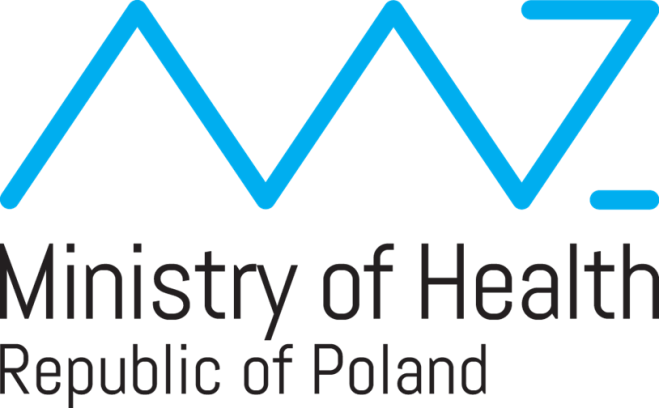 Dziękuję za uwagę!
https://www.gov.pl/web/zdrowie/programy-unii-w-dziedzinie-zdrowia